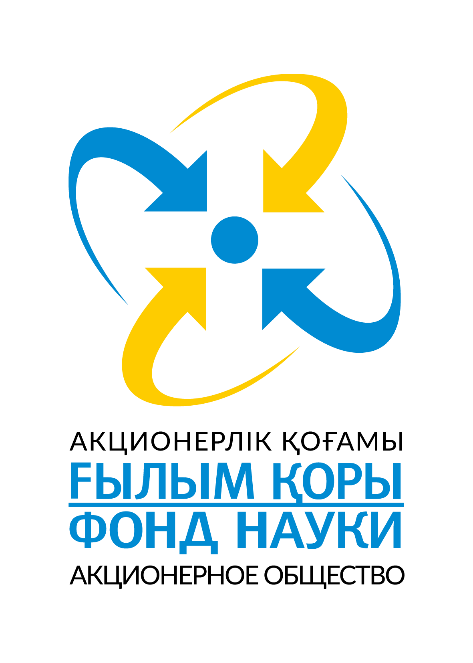 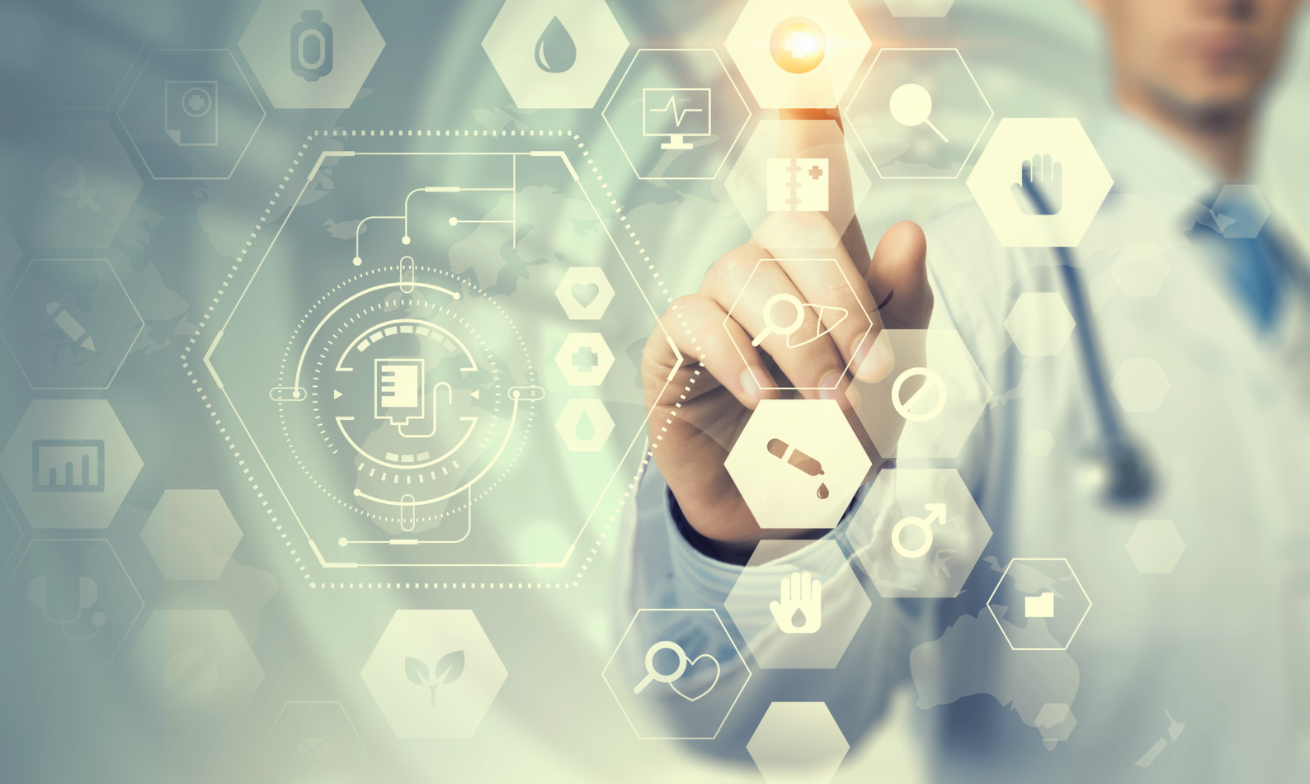 КОНКУРС НА ГРАНТОВОЕ ФИНАНСИРОВАНИЕ
НАИБОЛЕЕ ПЕРСПЕКТИВНЫХ ПРОЕКТОВ
КОММЕРЦИАЛИЗАЦИИ РННТД на 2023-2025 годы
1
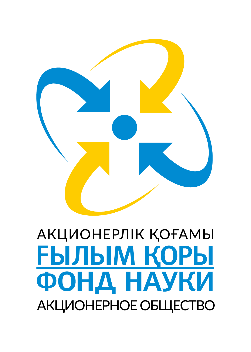 АО «ФОНД НАУКИ»
АО «Фонд  науки» создано в соответствии с постановлением Правительства  РК  от 7 ноября 2006 года №1057 «О создании акционерного общества «Фонд науки». 
Единственным акционером Фонда науки является Комитет науки Министерства образования и науки РК.

Основным предметом деятельности Фонда науки является содействие развитию приоритетных, инициативных, рисковых исследований и опытно-конструкторских работ, обеспечивающих практическую реализацию научных исследований в стране.

С 2020 года согласно Постановления Правительства РК от 09 июля 2020 года №435 Фонд науки определен Юридическим лицом осуществляющим грантовое финансирование коммерциализации РННТД.
2
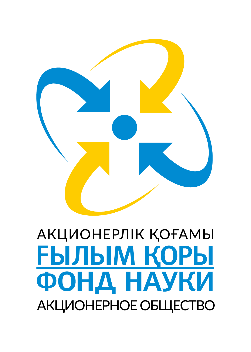 ЦЕЛИ И ПРИНЦИПЫ КОНКУРСА
Содействие практическому применению РННТД, включая результаты интеллектуальной деятельности, с целью вывода на рынок новых или усовершенствованных товаров, процессов и услуг, направленных на извлечение дохода, через грантовое финансирование
Цель
Транспарентность при взаимодействии всех участников процесса
Гарантирование прав и интересов лиц, вовлеченных в получение РННТД, извлечение дохода
Принципы
Экономическое стимулирование коммерциализации РННТД в приоритетных секторах экономики
Интеграция образования, науки, производства и институтов инновационного развития
3
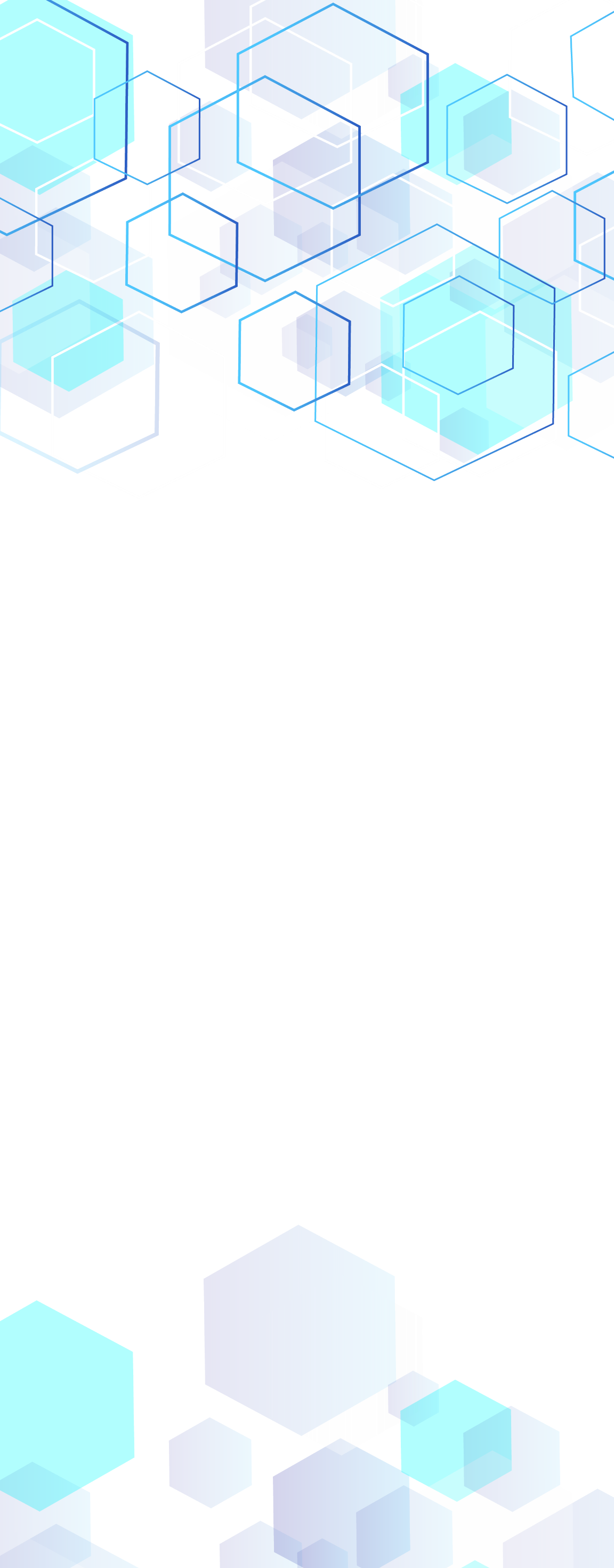 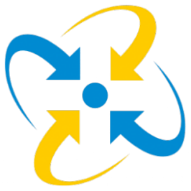 УСЛОВИЯ ПРЕДОСТАВЛЕНИЯ ГРАНТА
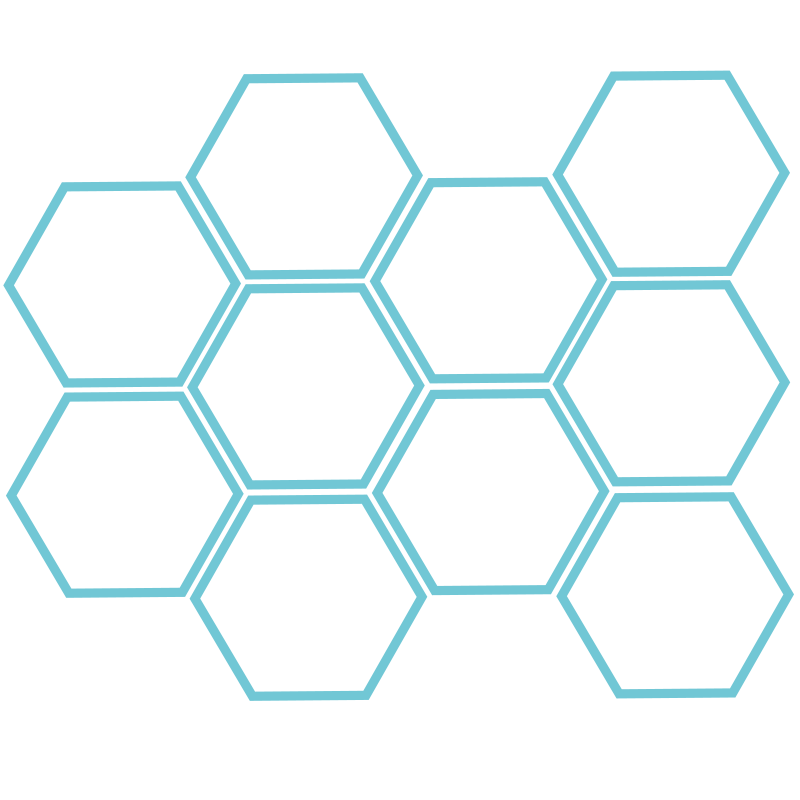 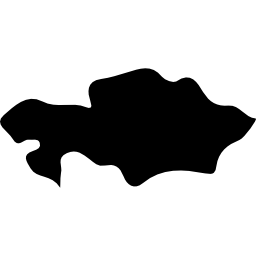 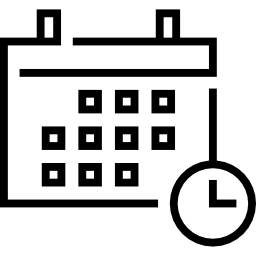 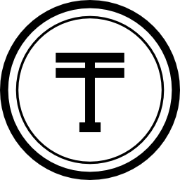 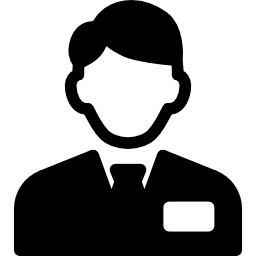 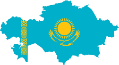 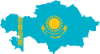 Срок реализации проекта – 2023-2025 гг.
Сумма гранта – до 350 млн. тенге
Руководитель проекта – гражданин РК
Реализация проекта на территории РК
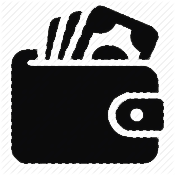 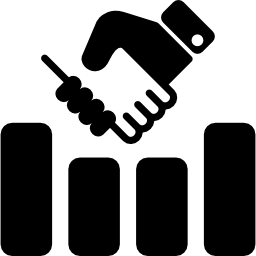 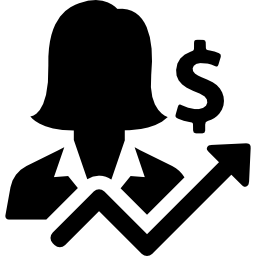 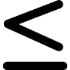 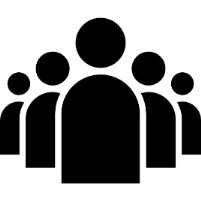 На конец реализации проекта доходы должны составлять не менее 10% от суммы гранта
Софинансирование не менее 10% от суммы гранта
Обязательно наличие специалиста по коммерциализации и бухгалтера
В проектной группе проекта от 4 до 6 человек
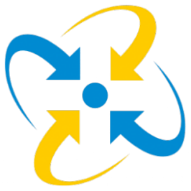 ПЕРЕЧЕНЬ ПРИОРИТЕТНЫХ СЕКТОРОВ ЭКОНОМИКИ
АПК и переработка сельскохоз. сырья

Туризм

Укрепление национальной безопасности

Металлургия, металлообработка

Машиностроение

Химическая промышленность

Легкая промышленность

Иные сектора экономики, предусмотренные государственными программными документами
Здравоохранение

Качественное образование

Цифровизация

Геологоразведка, добыча природных ископаемых

Модернизация энергетического комплекса

Обрабатывающая промышленность

Нефтегазохимическая отрасль

Экология
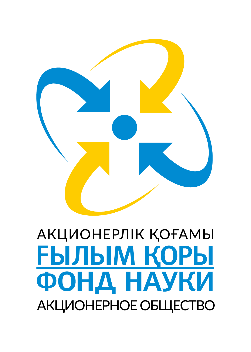 ТРЕБОВАНИЯ К ЗАЯВИТЕЛЮ
И ПРОЕКТНОЙ ГРУППЕ
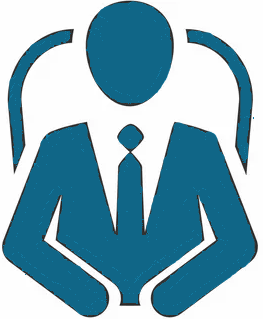 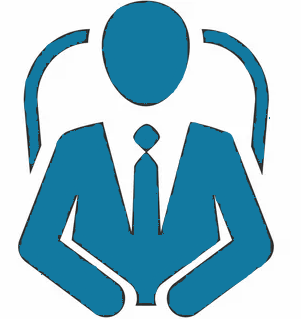 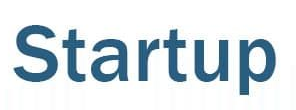 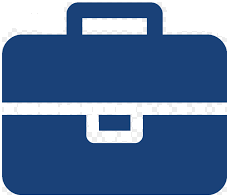 Заявитель –
 аккредитованный субъект научной и (или) научно-технической деятельности
При создании Стартап-компании Заявитель обязан войти в состав учредителей на весь срок реализации Проекта
Руководитель Проекта обязан быть сотрудником Грантополучателя на полный рабочий день
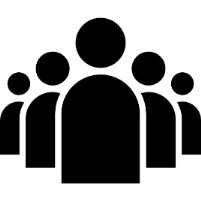 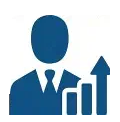 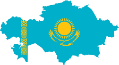 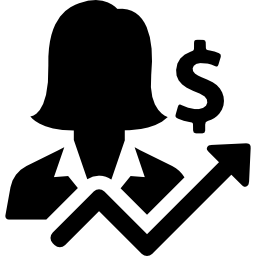 Специалист по коммерциализации – 
с опытом работы в сфере коммерциализации технологий/создания бизнеса не менее 3 лет
Члены проектной группы – 
граждане и/или резиденты РК с высшим образованием
Бухгалтер – 
Наличие сертификата профессионального бухгалтера и с опытом работы не менее 3 лет
6
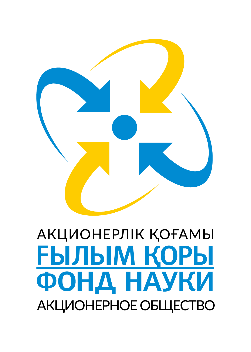 ФУНКЦИИ СПЕЦИАЛИСТАПО КОММЕРЦИАЛИЗАЦИИ ТЕХНОЛОГИЙ
7
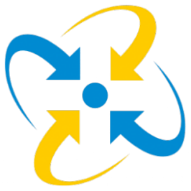 СТАТЬИ РАСХОДОВ ЗА СЧЕТ ГРАНТА
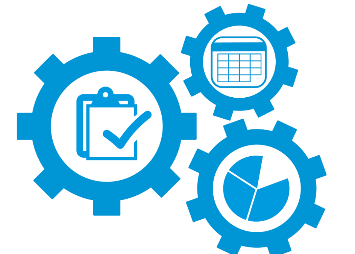 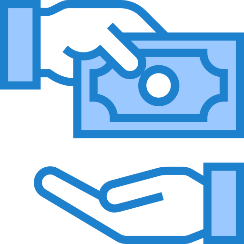 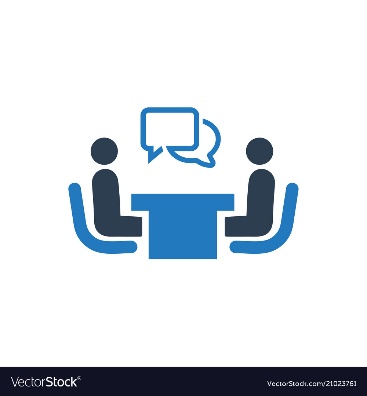 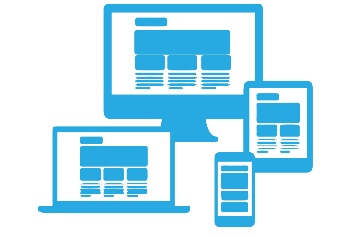 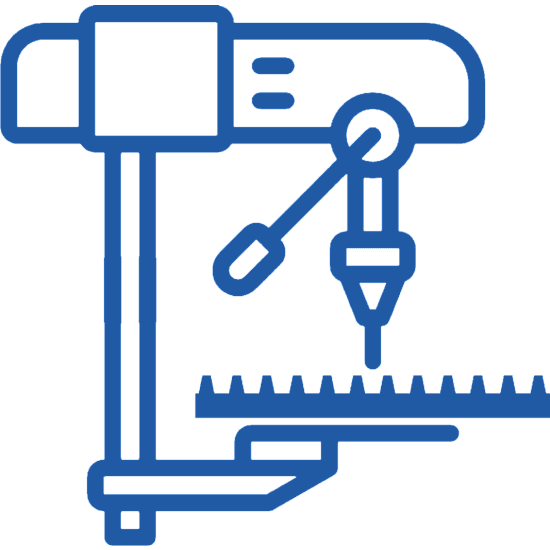 Оплата работ и услуг 3-х лиц, связанных с реализацией проекта
Закуп расходных материалов и комплектующих
Подготовка производственных помещений
Закуп оборудования и (или) программного обеспечения
Фонд оплаты труда (не более 30% от суммы гранта)
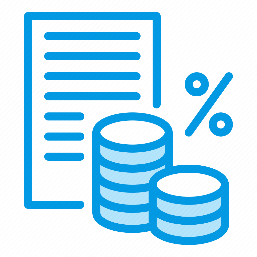 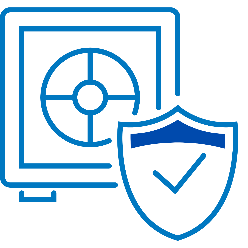 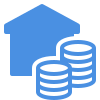 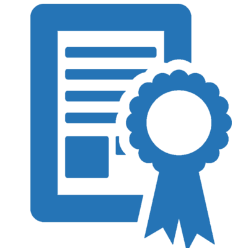 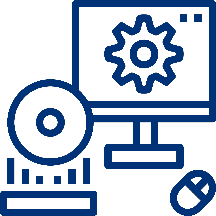 Защита интеллектуальной собственности
Затраты по продвижению продукта или услуги на рынок (не менее 5% от суммы гранта)
Налоговые обязательства, возникающие при реализации проекта
Аренда производственных площадок, помещений и оборудования (не более 20% от суммы гранта)
Операционные 
расходы
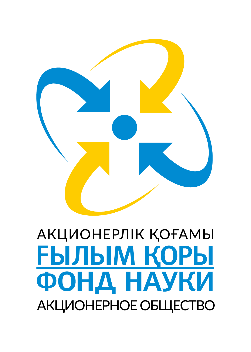 УСЛОВИЯ СОФИНАНСИРОВАНИЯ
должно быть только в денежном эквиваленте: 
-  для организаций высшего и послевузовского образования, а также государственных научных организаций и научных организаций со стопроцентным участием государства, являющиеся аккредитованными субъектами научной и (или) научно-технической деятельности – не менее 10%; 
- для стартап компаний – не менее 20%; 
- для частного партнера либо иного юридического лица – не менее 30%.

может быть как за счет средств заявителя, так и за счет средств частного партнера, в том числе и зарубежного

сумма вклада, а также условия совместной деятельности с частным партнером должны быть определены до подачи заявки в договоре о совместной деятельности

средства софинансирования должны быть запланированы и затрачены исключительно на цели и задачи по проекту на каждом этапе реализации проекта пропорционально сумме гранта

софинансирование размещается на р/с Грантополучателя и подтверждается справкой с БВУ на каждом этапе перед получением средств гранта
9
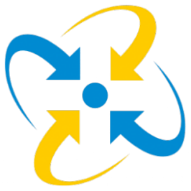 ОЖИДАЕМЫЕ РЕЗУЛЬТАТЫ
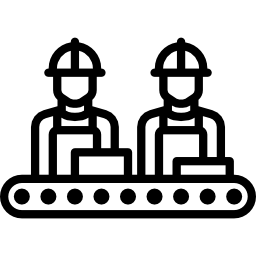 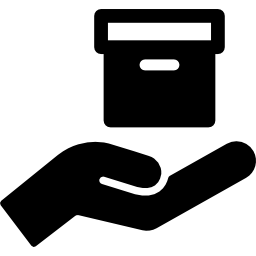 КОММЕРЧЕСКИЙ ДОХОД
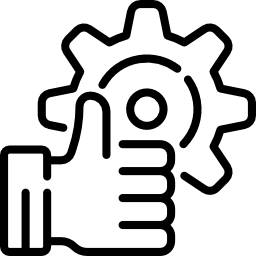 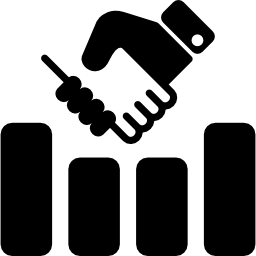 10
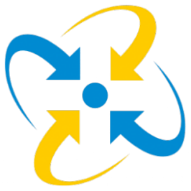 ПЕРЕЧЕНЬ НЕОБХОДИМЫХ ДОКУМЕНТОВ
Технологический план реализации проекта (приложение №1);

экономический (маркетинговый) план реализации проекта (приложение №2);

Копия свидетельства об аккредитации на научную и (или) научно-техническую деятельность на заявителя;

регистрационный номер РННТД, присвоенный Центром экспертизы;

Копия Договора о совместной деятельности с частным партнером (при наличии) (приложение №3);

Подтверждающие документы к смете расходов

Краткая презентация проекта (приложение №4);
Копии документов, удостоверяющих личность, дипломов, свидетельств, сертификатов, резюме и         других документов членов проектной группы;

письма и (или) предварительные договора, подтверждающие заинтересованность в продукте, работе или услуге от потенциальных покупателей;

предоставление копии документов об имеющейся материально-технической базе (при наличии);

копия(-ии) охранного(-ых) документа(-ов) на ОИС или заявки(-ок) на получение охранного        (-ых) документа(-ов) на ОИС  от заявителя (при наличии)
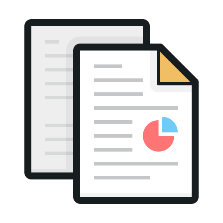 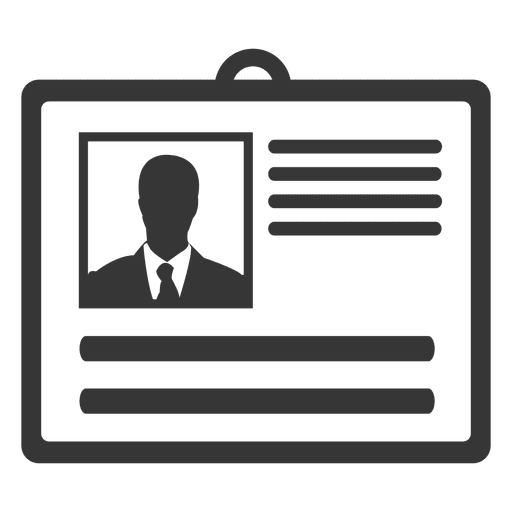 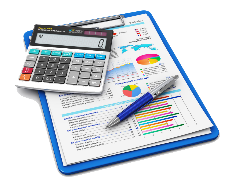 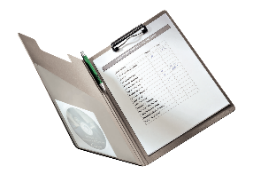 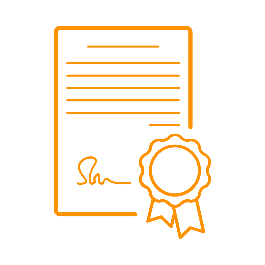 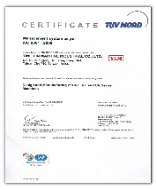 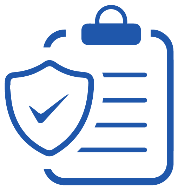 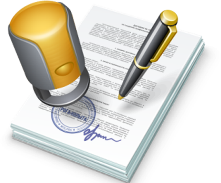 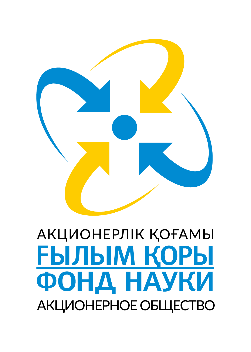 ОБЪЕКТЫ ИНТЕЛЛЕКТУАЛЬНОЙ СОБСТВЕННОСТИ
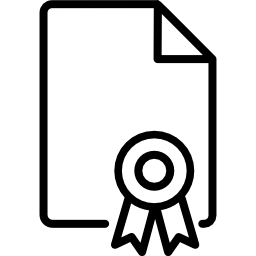 Существующие ОИС, заявленные в заявке, должны быть переданы Грантополучателю перед заключением договора о гранте на основе лицензионного договора и/или договора комплексной предпринимательской лицензии и/или иного договора по передаче ОИС с условиями оплаты роялти и/или вознаграждения

В случае отсутствия охранных документов на РННТД предоставляется договор о передаче РННТД Грантополучателю, включающий условия лицензионного договора


 Вновь создаваемые ОИС в рамках реализации Проекта должны регистрироваться на Грантополучателя
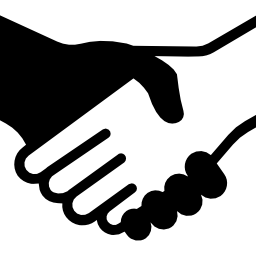 ＄
12
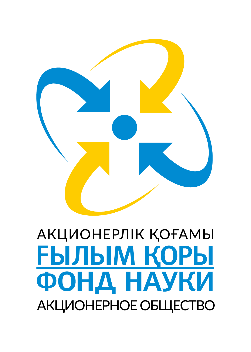 Кто такой ЧАСТНЫЙ ПАРТНЕР?
Частный партнер – это физическое или юридическое лицо предоставляющее софинансирование и(или) материально-техническую базу необходимую для реализации проекта

Частных партнеров может быть несколько

Если у Вас есть необходимый объем софинансирования и материально-техническая база, позволяющая реализовать проект, то Вам Частный партнер не нужен
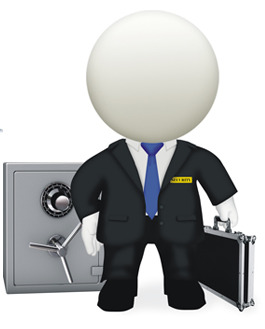 13
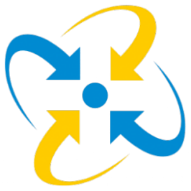 МЕХАНИЗМЫ КОММЕРЦИАЛИЗАЦИИ
3. НА БАЗЕ ЧАСТНОГО ПАРТНЕРА ЛИБО ИНОГО ЮРИДИЧЕСКОГО ЛИЦА
1. СТАРТАП КОМПАНИЯ
1. НА БАЗЕ ОВПО и госНИИ
Аккредитованный субъект ННТД
Аккредитованный субъект ННТД
Аккредитованный субъект ННТД
РННТД
РННТД
Внедрение РННТД в собственное производство
Договор передачи РННТД
Лицензионный договор
Участие в уставном капитале
Договор передачи РННТД
Лицензионный договор
Юридическое лицо
Физическое 
лицо
Внедрение РННТД в производство на базе частного партнера
Создание стартап компании совместно с частным партнером
Создание 
стартап 
компании
Победитель и грантополучатель является одним лицом
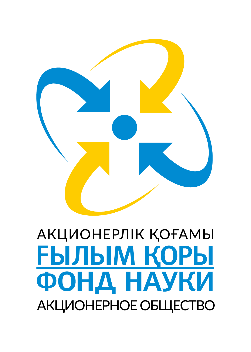 ПРИМЕР ПЕРВОГО МЕХАНИЗМА РЕАЛИЗАЦИИ ПРОЕКТА
0171-17 ГК Посадочный материал плодово-ягодных и древесно-декоративных растений
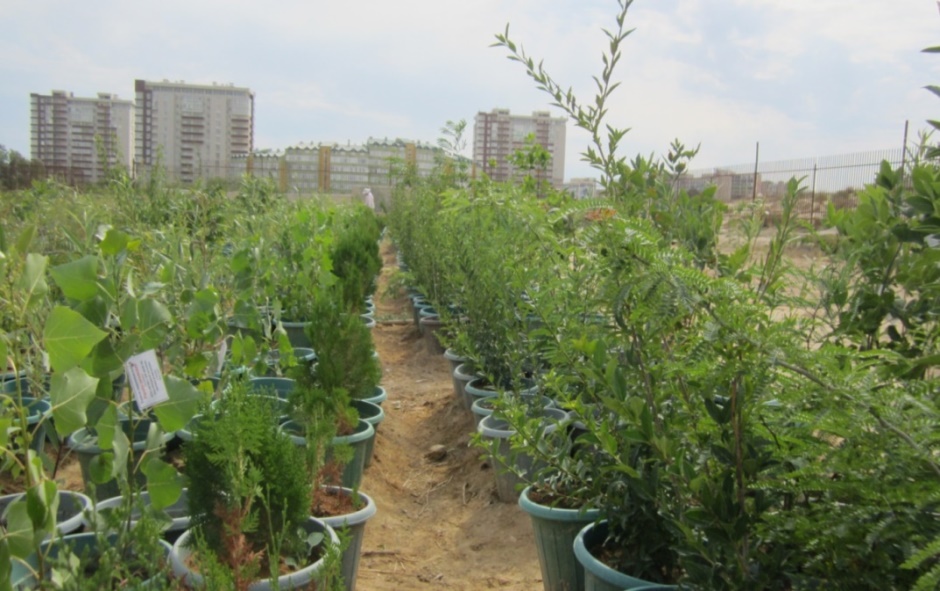 Заявитель/Грантополучатель РГП «Мангышлакский экспериментальной ботанический сад»
Руководитель проекта: к.б.н. Иманбаева Акжунис Алтаевна
Адаптированные к условиям аридной зоны  саженцы
 древесных растений с закрытой корневой системой:
ели и сосны
красивоцветущие кустарники 
кустарники для зелёной изгороди 
вьющиеся растения 
сортовые розы
15
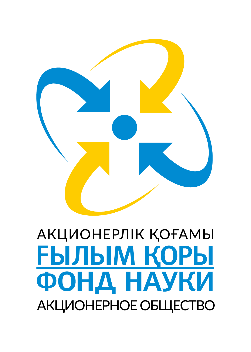 ПРИМЕР ВТОРОГО МЕХАНИЗМА РЕАЛИЗАЦИИ ПРОЕКТА
0233-18-ГК Рыхлитель - удобритель
Заявитель: НАО «Казахский агротехнический 
университет имени Сакена Сейфуллина»
Грантополучатель: стартап ТОО «AGRITECH-KATU»
Частный партнер: ТОО «Целинсельмаш-Астана»
Ученый 51%, 
ТОО «Целинсельмаш» 40%,
ВУЗ - 9%.
Применение рыхлителя - удобрителя позволит:
- снизить расход удобрений на 30-50%; 
- уменьшить загрязнение окружающей среды;
- повысить урожайность на 35-40%;
- повысить качество сельскохозяйственной продукции.
16
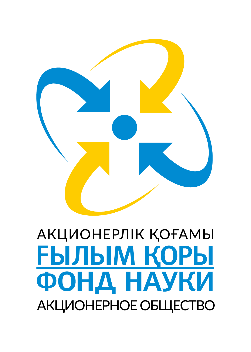 ПРИМЕР ТРЕТЬЕГО МЕХАНИЗМА РЕАЛИЗАЦИИ ПРОЕКТА
263-16-ГК Синбиотик НӘР
Заявитель: National Laboratory Astana Назарбаев Университет
Грантополучатель/Частный партнер: ТОО Агрофирма «Родина»
Руководитель проекта: д.м.н, проф. Кушугулова Алмагуль Рахимберлиевна

Содержит легкоусвояемые микроэлементы и витамины
Восстановление организма после антибиотикотерапии 
и длительно текущих заболеваний
Снижение уровня холестерина
Защита клеток организма человека от негативного воздействия 
факторов внутренней и окружающей среды
Повышение адаптивных свойств организма при стрессе
Улучшение моторной функции кишечника, рекомендуется при запорах, метеоризме
Рекомендован при избыточном весе
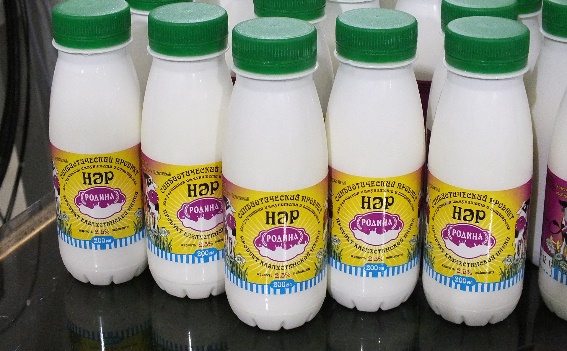 Роялти 10% от продаж
17
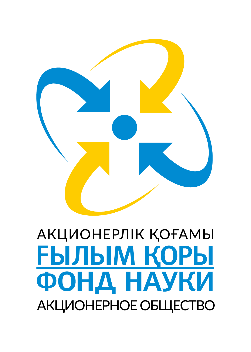 ПРОЦЕСС ПРОВЕДЕНИЯ КОНКУРСА
Комитет науки, 
Фонд науки:
объявление 
о начале приема заявок
Сводные заключения экспертизы
Заявители
АО «НЦГНТЭ»
Доработка заявок, не соответствующие требованиям КД
Проверка на соответствие требованиям КД
АО «Фонд науки»: заключение договора
АО «НЦГНТЭ»: прием заявок
ННС – принятие решения
ЭМЭ
Одобрение
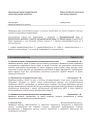 6 дней
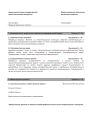 Доработка
заявок
ТЭ
Отказ
Не соответствие
Отклонение
Завершение проверки заявок
Завершение приема заявок
Начало приема заявок
Результаты экспертизы
Заключенные договора
Решение 
ННС
20 дней
30 дней
45 дней
7 дней
30 дней
Организация и проведение 
экспертизы
Заключение договоров
Прием
заявок
Проверка
заявок
Заседание 
ННС
Финансирование
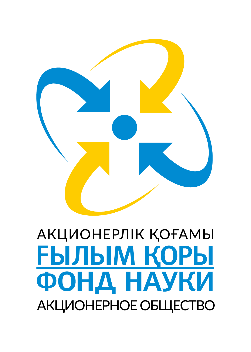 РЕЗУЛЬТАТЫ КОНКУРСОВ 2016-2018 ГГ.
Сумма Грантов  2016-2018 Гг. - 34 млрд тенге
Социальные показатели
Экономические показатели
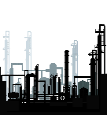 Из 152 запущено 140 производств, из них 
15 вышли на экспорт

Создано 1 398 рабочих мест

65 ученых с долей/ роялти

79 НИИ с долей/ роялти

47 экологических производств
28 млрд. тг продажи в т.ч. 523,3 млн. тг. объем  экспорта

6,9 млрд. тг софинансирование проектов

6,3 млрд. тг объем выплаченных налогов


5 тенговых единорогов
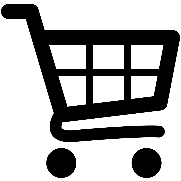 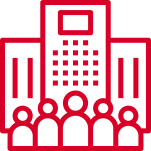 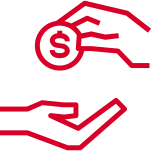 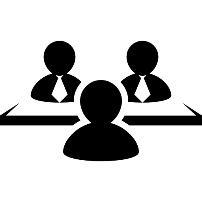 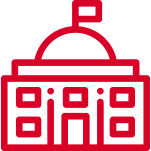 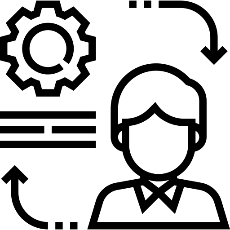 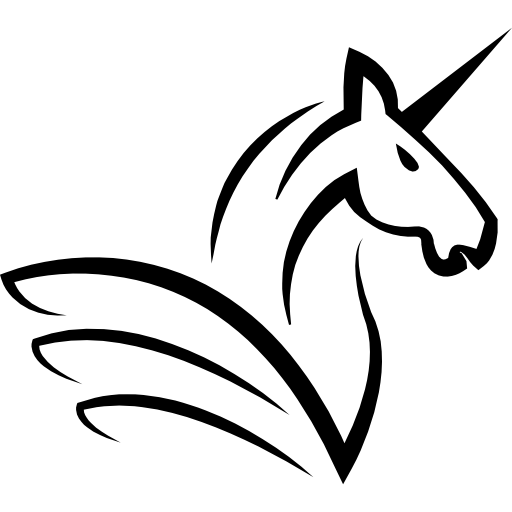 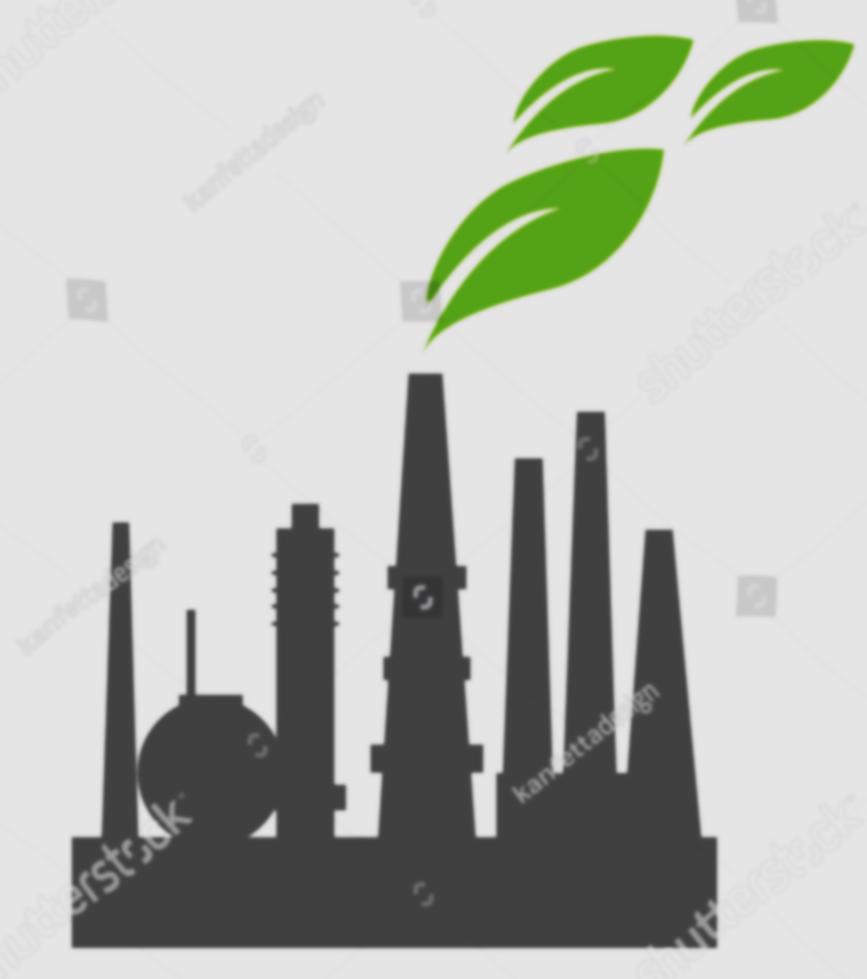 19
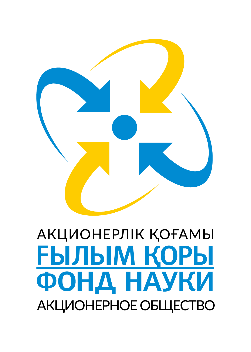 РЕЗУЛЬТАТЫ КОНКУРСА 2022 Г.
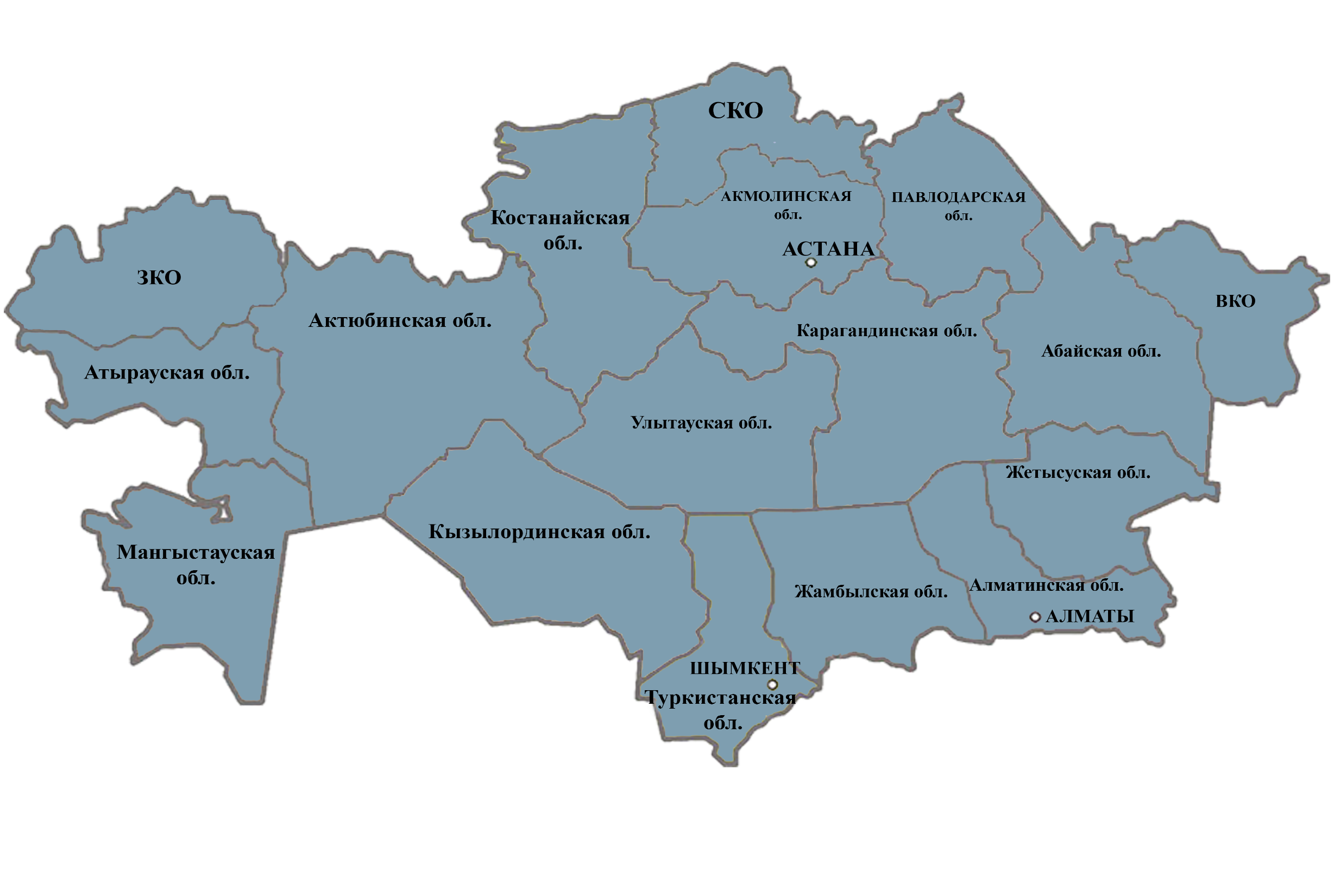 2
2
2
12
3
4
1
2
3
3
1
4
3
23
3
Отрасли и суммы грантов
КОНСУЛЬТАЦИИ ПО РАЗЪЯСНЕНИЮ КОНКУРСНОЙ ДОКУМЕНТАЦИИ
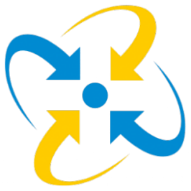 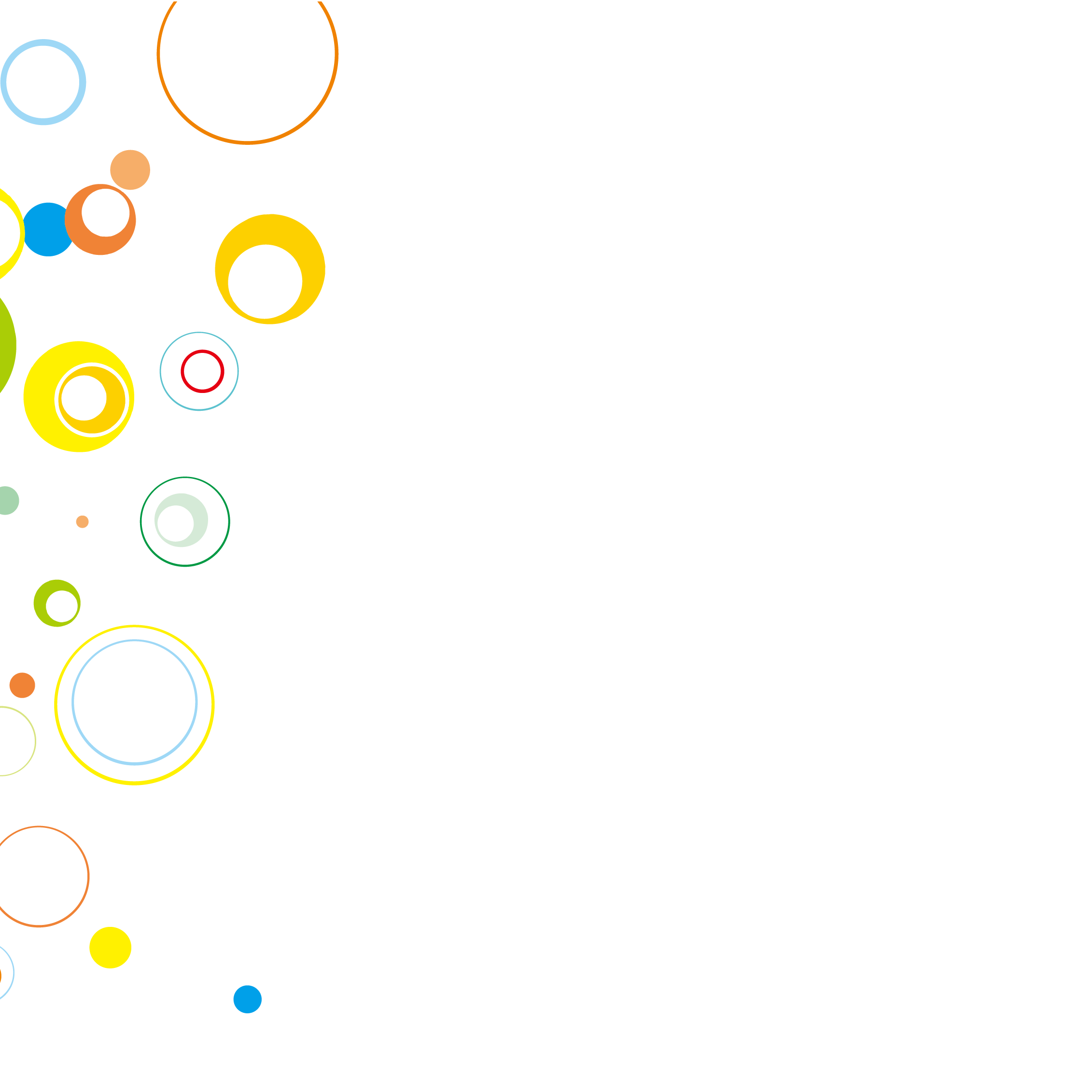 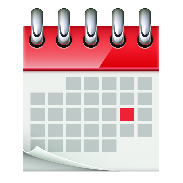 С 01 июня ПО 30 июня 2023 ГОДА
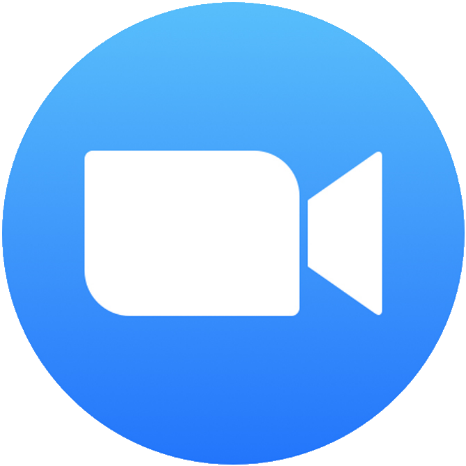 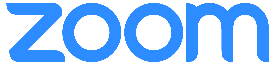 Онлайн конференции ежедневно (кроме выходных и праздничных дней) с 15:00 до 17:00 ч. по времени г.Астана, 
ссылка: идентификатор конференции Zoom:
870 285 8115, код доступа: 2023.
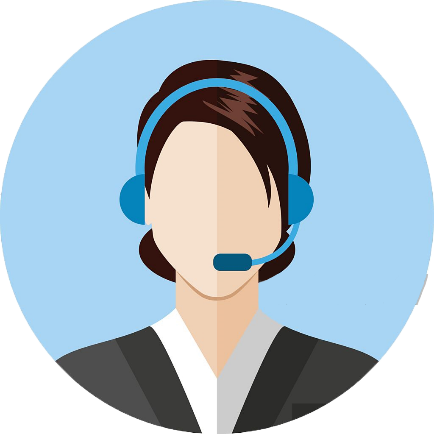 По телефонам: 
+7(7172)76-85-78 (Ракишева А.Б.), 
+7(7172)26-63-59 (Керимбаев А.Р.), 
+7(7172)76-85-76 (Омаров К.К.)
(ежедневно (кроме выходных и праздничных дней) с 10:00 до 12:00 ч. 
по времени г. Астана)